Diseases of Nervous System
Fatima Obeidat, MD
Pathologist/Neuropathologist
The University of Jordan
Lecture 2
2. Hydrocephalus
Means accumulation of excessive CSF within the ventricular system as a result of disturbance in its secretion, circulation or absorption
Hydrocephalus
Brain damage can occur as a result of the fluid buildup. 
This can lead to impaired developmental, physical, and intellectual functions. 
It requires treatment to prevent serious complications.
Sunset eyes in hydrocephalus
Causes
a. Most commonly due to impaired flow or impaired resorption of CSF 
b. Overproduction of CSF, seen in choroid plexus tumors such as choroid plexus papilloma or carcinoma  rarely causes hydrocephalus.
Types of hydrocephalus
I. Non-communicating hydrocephalus (obstructive): 
-        It occurs when a lesion impedes the free passage of the CSF from the ventricles to the subarachnoid space, causing dilatation of the portion of the CSF  pathway that lies proximal to the obstructions;
Causes
Obstructive hydrocephalus affecting the lateral ventricles only may be caused by:
-  Colloid cyst of the third ventricle
Or intraventricular hemorrhage or
 suprasellar tumors invaginating the anterior part of the third ventricle
b. Obstruction of the posterior end of the third ventricle and aqueduct may be due to aqueductal stenosis or tumors of the pineal region
c. Lesions obstructing the fourth ventricle such as ependymoma
d. Lesions of the cerebellum  such as medulloblastioma may produce sufficient distorsion of the the fourth ventricle
II. Communicating hydrocephalus, : 
-  Refers to the abnormality in which there is free passage of CSF from within the ventricular system into the subarachnoid space 
-Causes
a. Defects in the subarachnoid space such as fibrosis in leptomeningitis and hemorrhage from saccular aneurysms
B. Defects in absorption of CSF at the arachnoid granulations such as 
1. congenital deficiency of arachnoids'  granulation
2. Increased cerebral venous pressure
C. Overproduction of CSF by choroid plexus papilloma
D. Idiopathic
C.Hydrocephalus ex vacuo 
-     Refers to dilation of the ventricular system with a compensatory increase in CSF volume secondary to a loss of brain parenchyma, as may occur after infarcts or with a degenerative disease.
Hydrocephalus Ex vacue
. Interstitial Edema:
-  It occurs in Patients with acute obstructive high pressure hydrocephalus
-   Due to  damage to the ependymal lining by stretching
Which leads to an increase in the water content in the periventricular white matter 
-  It is most pronounced around the frontal and occipital horns of the lateral ventricles
3. Brain herniations
Changes in the intracranial pressure may result from increase in the volume of brain, blood or CSF
Compensatory mechanisms maintain a normal intracranial pressure for any increase in the volume of 100-120 ml
When the volume increases beyond the point of compensation the ICP increases which can lead to cerebral herniation.
-     Herniations are named by .   
a.    Either the part of the brain that is displaced or
b.   The structure across which it moves. 
-   The usual consequence of such displacement is compromise of the blood supply to the "pushed" tissue, resulting in infarction.
-    This often leads to another round of swelling and further herniation.
-    Types of herniations
Brain herniation
1. Subfalcine (cingulate) herniation 
Caused by expansion of a mass (hematoma or tumor) in the frontal or parietal lobe
Means  displacement of the ipsilateral cingulate gyrus under the free edge of the falx 
It produces selective displacement of the pericallosal arteries (branches of the anterior  cerebral artery ) away from the lesion and from the midline
-   This may compromise circulation through the pericallosal arteries ( branches of anterior cerebral artery)
-  This type of herniation results in infarction of the parietal parasaggital cortex , manifesting clinically as a weakness in the contralateral leg
Transtentorial herniations
Uncal or uncinate gyrus herniation-
Caused by any supratentorial expanding hemispheric mass
This occurs most frequently when the mass is located in the temporal lobe
-    Means herniation of the ipsilateral uncus (tip and medial part of parahippocampal gyrus)medially and downwards through the tentorial incisura
-    Its complications include:
Uncal Herniation
A.  As the uncus herniates it compresses the oculomotor nerve between the free edge of the tentorium and th posterior cerebral artery
It results in compression of the parasympathetic input to the eye resulting in pupil dilatation ipsilateral to the lesion
NOTE:
-   Dilation of the pupil is the earliest consistent sign of uncal  herniation and may occur before there is any loss of consciousness
B.  Compression of the cerebral peduncle on the side of the mass lesion by direct pressure from the herniating brain will result in contralateral limb weakness
c.  When the extent of herniation is large enough , the contralateral cerebral peduncle may be compressed  against the free edge of the tentorium and this may lead to its infarction and this results in n hemiparesis ipsilateral to the side of the herniation
NOTE:
1.    Because hemispheric lesions typically cause contralateral weakness, this ipsilateral hemiparesis can be a false localizing sign that 
       would suggest to the examiner that the patient has a lesion in the opposite, unaffected hemisphere
2.  The side of the dilated pupil is a much more reliable sign of the side of the lesion than the side of the hemiparesis
The posterior cerebral artery may also be compressed, 
-    This results in ischemic injury to the territory supplied by that vessel, including the primary visual cortex
E.   Duret hemorrhages . 
-     Progression of uncal  is often accompanied by hemorrhagic lesions in the in the tegmentum of the midbrain and the tegmental parts of the pons but  NOT in the medulla
-   Are  linear or flame-shaped lesions
- The most likely mechanism of hemorrhage is stretching and tearing of the central perforating branches of the basilar artery that supply the rostral brainstem  leading to infarction or hemorrhage
-  The presence of Duret hemorrhages implies a grim prognosis
Durett hemorrhage
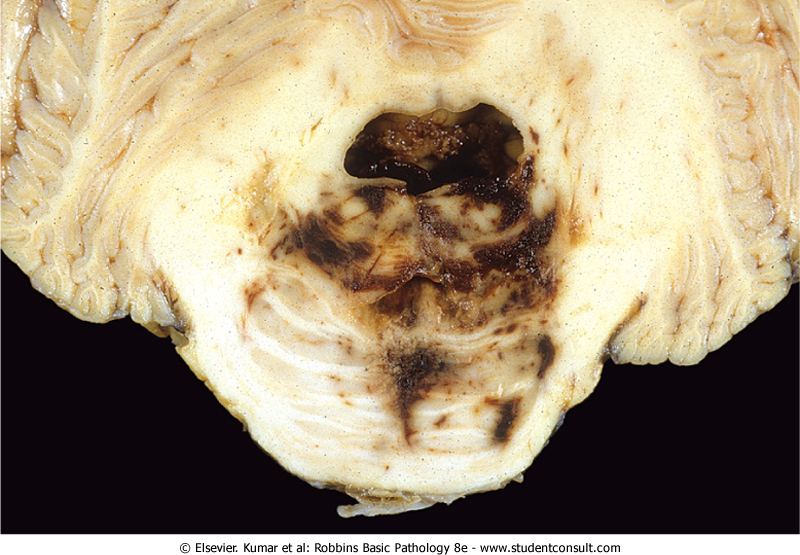 .
 4.Tonsillar herniation 
-  Called (foramen impaction, cerebellar cone)
-  Refers to displacement of the cerebellar tonsils through the foramen magnum. 
-  It occurs as an early complication of expanding masses in the posterior cranial fossa but may also occur with supratentorial space-occupying lesion
-  The pathognomonic indication of this herniation is hemorrhagic necrosis at the tips of the cerebellar tonsils and a groove on the ventral surface of the medulla where it is compressed against the anterior border of foramen magnum
-  This pattern of herniation is life-threatening
Tonsillar herniation